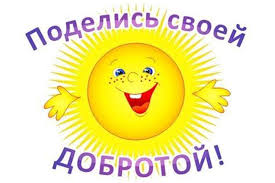 «Моя дочка потерялась в лесу, помогите найти её………»
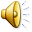 Девочка хорошая по лесу идет,Но не знает девочка, что опасность ждет,За кустами светится  пара злющих глаз.Кто-то страшный девочке встретится сейчас.Кто расспросит девочку о ее пути?Кто обманет бабушку, чтобы в дом войти?Кто же эта девочка? Кто же этот зверь?На загадку можешь отвечать теперь!
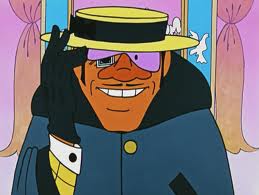 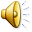 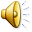 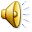 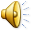 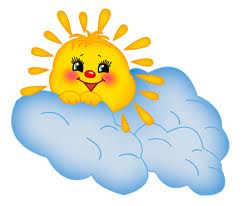 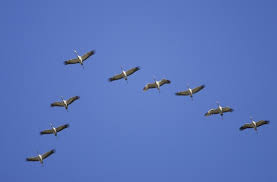 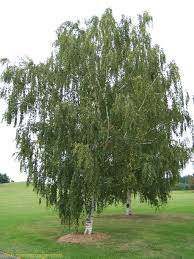 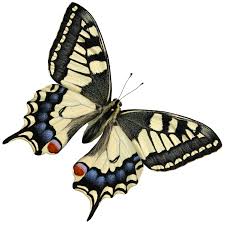 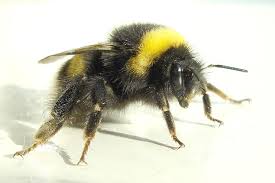 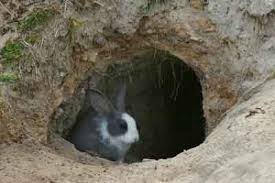 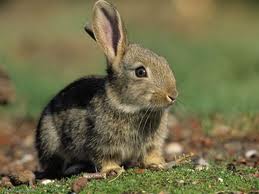 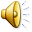 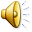 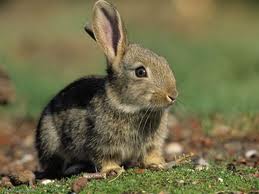 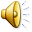 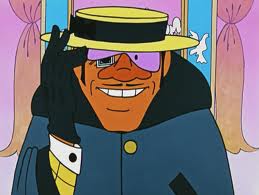 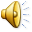 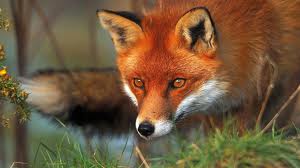 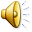 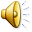 5+1=
6
2+3=
5
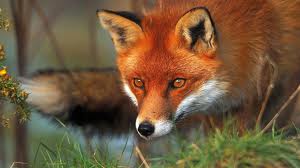 7-2=
5
6-3=
3
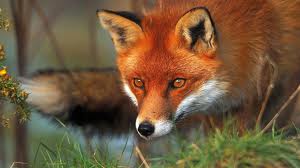 1
4+2=
6
4-3=
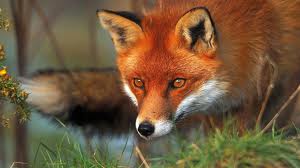 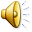 6-4=
2
2+1=
3
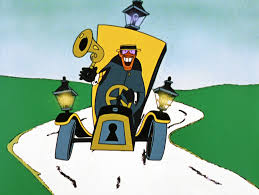 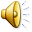 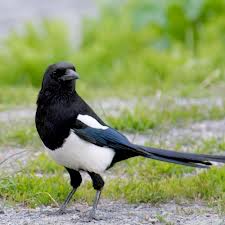 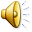 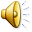 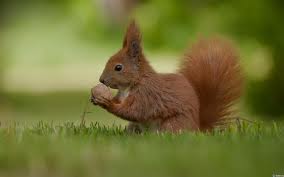 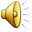 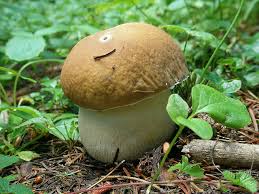 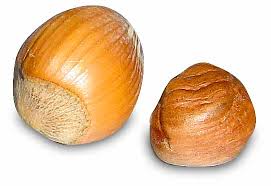 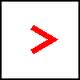 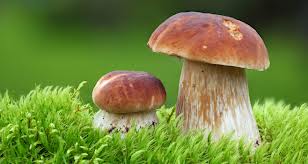 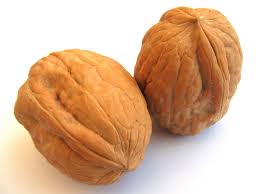 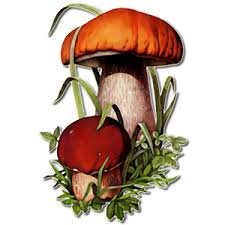 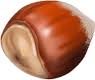 4
5
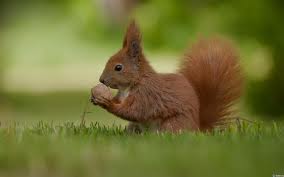 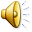 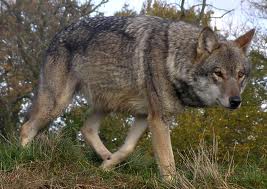 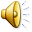 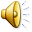 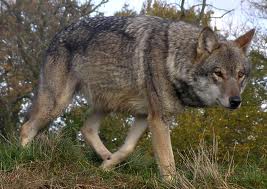 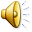 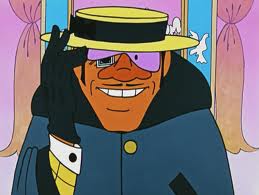 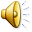